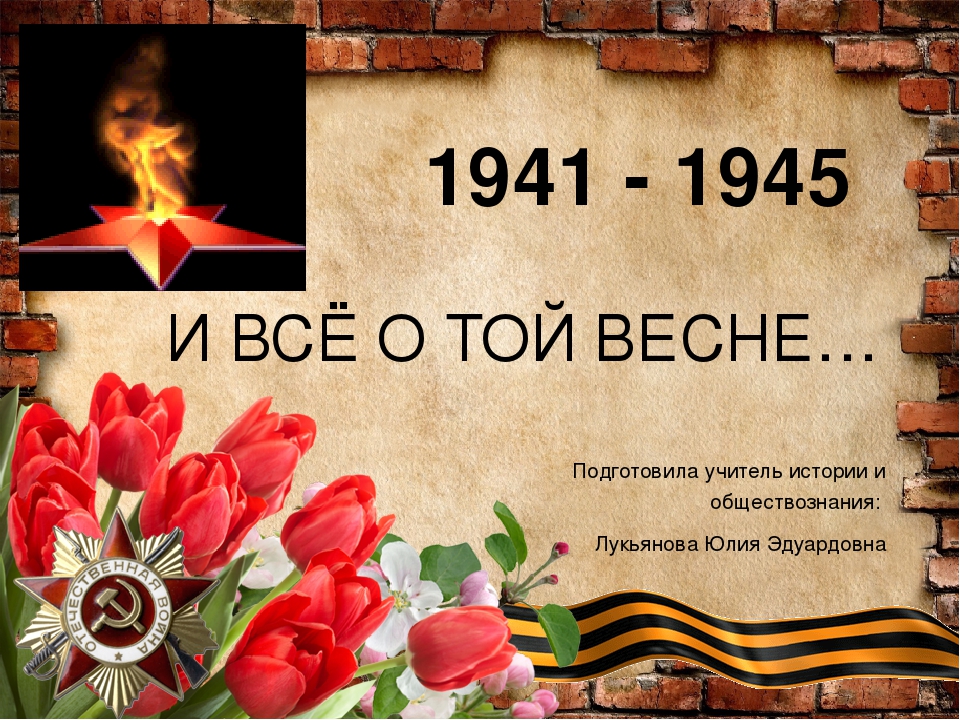 Выполнил ученик 2 г класса
Биктимиров Тимур
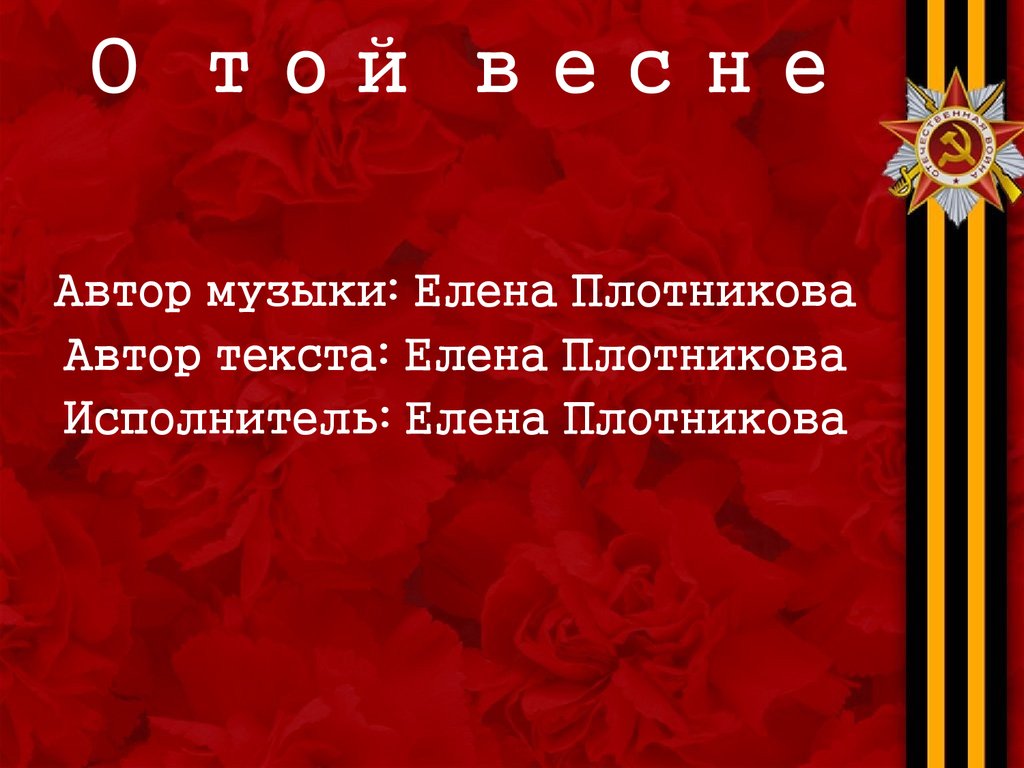 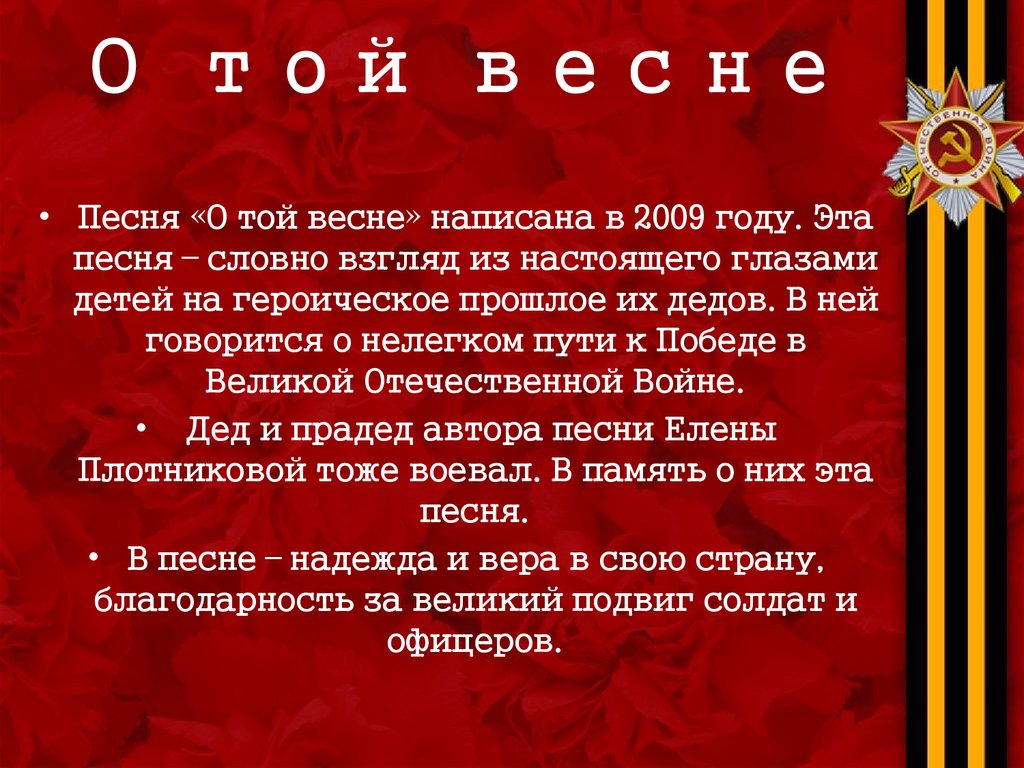 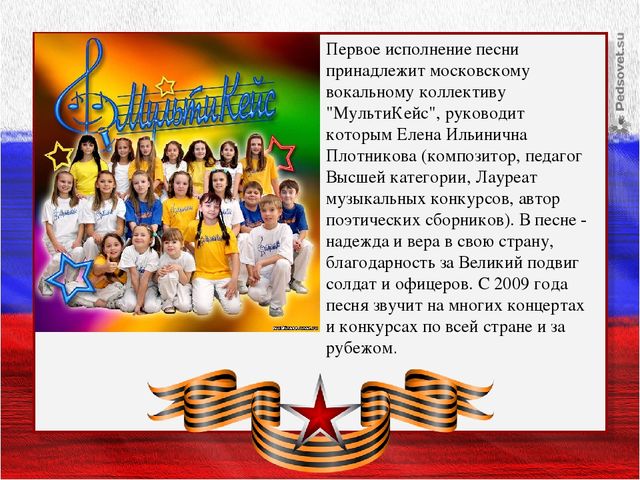 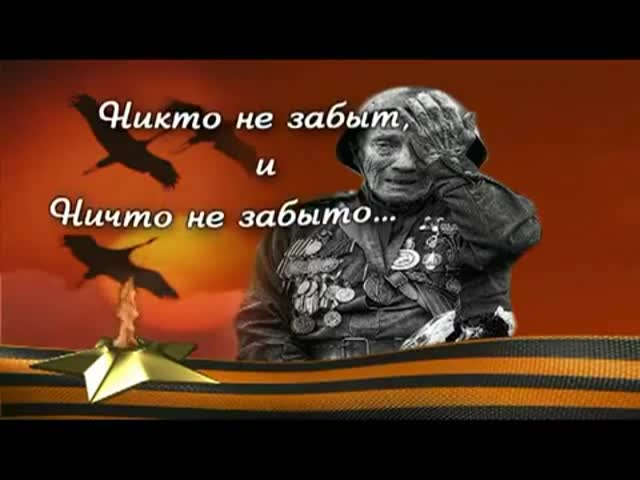 Великая благодарность всем кто работал над подачей материала, прочувствованные и такие необходимые слова для тех кто еще жив и кто помнит . Даже удивительно , что в наше время можно что то не испортить и сделать так как надо , то есть от души.